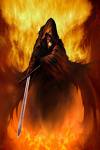 پیامدهای 
فراموشی 
غدیر
تحریف و تغییر احکام الهی
حاکم شدن شجره ملعونه بر مردم
ایجاد اختلاف طبقاتی
در زمان ابوبكر
تحريف و  تغيير احكام الهي
در زمان عمر
در زمان بني اميه
آتش زدن احادیث پیامبر
منع تدوین حدیث
در زمان 
ابوبکر
کشتن مخالفین خود به بهانه ارتداد
حرام شمردن متعه حج و متعه نساء
شکنجه و بایکوت و زندانی کردن راویان
در زمان عمر
حذف «حی علی خیر العمل»
تقسیم بیت المال برخلاف سنت پیامبر
نماز تراویح
در زمان بنی امیه
تقسیم       بیت المال بین فامیلها
تغییر شکل وضو
برگرداندن طرد شدگان پیامبر
واگذاري يك سوم مناصب سياسي به بني اميه در زمان ابوبكر
واگذاري دو سوم مناصب سياسي به بني اميه در زمان عمر
به دست آوردن كل حكومت در زمان عثمان
ایجاد شکاف طبقاتی
   با کنار گذاشته شدن اهل بیت عليهم السلام از خلافت و به حکومت رسیدن دیگران ، کم کم تقسیم مساوی بیت المال به  فراموشی سپرده شد و بذل و بخششهای ملوکانه در زمان عثمان به اوج رسید چنانکه نقل شده است: روزی به خاطر یک کار کوچک زید بن ثابت دستور داد به او سیصدهزاردرهم بدهند به طوری که خود زید بن ثابت تعجب کرد و این پول را نپذیرفت .
   این شیوه خلفا در تقسیم بیت المال  موجب اختلاف طبقاتی شدیدی در جامعه گردید.